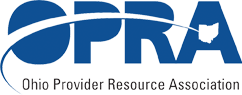 OPRA Policy Committee/ Rules Focus Group Meeting
March 20, 2017
AGENDA TOPICS :
Efficiencies and Simplification Update—priorities OACB, OPRA, and DODD 
MUI/UI Rule and Process Review-Update and Action plan
Provider Certification Rule and Process Review-Update and Action plan
Ohio State Biennial Budget Updates 
Open Discussion
OPRA-OACBDD Priority Issues
OPRA/Providers:
County Boards:
1. MUI/UI Rule and Process- Comprehensively review the current Major Unusual Incident/Unusual Incident rule and process to identify efficiencies in reporting and investigations while maintaining system integrity. Use the MUI/UI process to identify gaps in service delivery and communication and coordination of care. Identify unintended negative consequences of rule and process implementation and take steps to mitigate.
2. Provider Certification- Analyze the provider certification rule, process and IT System in their entirety to ensure the upmost effectiveness and efficiency in application for all stakeholders. Establish safeguards to prevent the unintended consequence of lapses in provider’s certification. 
3. Timeliness of Waiver Authorization and Payment. Create strategies and/or processes to ensure the timely county DD board authorization and payment for waiver services.
1. IDS- Expedite a data exchange process with Gatekeeper to ensure data integrity at the state level and reduce inefficiencies at the local level. Reevaluate IDS and make recommendations for improvements as needed.
2. Waiver enrollment- Evaluate steps in the process and consider any possible ways to streamline enrollment processes.
3. Waiver ODDP and Prior Authorization. Review current DODD policies related to application of ODDP funding ranges, and prior authorization processes.
MUI/UI RULE AND PROCESS
Where did this come from? (Background)
OPRA Members expressed priority for MUI/UI rule to be reviewed
OPRA met initially with DODD MUI and County Board 
OPRA initiated Rules Group Jan 2017
Rules Group recommendations were reviewed and documents created (Handouts available for MUI recommendations by category and Common goal for MUI/UI) Feb 2017
Meeting to review with DODD MUI and County Board conceptually Feb 2017
Formal letter sent to OACB and DODD MUI titled: Striving for Excellence-The Case for a Comprehensive, Collaborative Review of Ohio’s Major Unusual Incident/Unusual Incident System (MUI/UI) (refer to document)
Meeting held March 13, 2017 to review member recommendations regarding rule changes and process review for action plan and approach
Recommendations to address:
MUI/UI rule revisions

MUI/UI process and implementation of rule
Specific recommendations for rule 5123: 2-17-02:
Page 1:
TITLE and A: Change the title and rule references---swift focus from “gotcha-negative stigma” to emphasis on prevention and reducing further recurrence=positive outcomes for those served

Consider adding that all persons in the individual’s life regardless of when the incident occurred (ie: guardians, family members, etc…) are also subject to the MUI/UI rule
NOTE: in category A or B-all witnesses including natural supports or unpaid supports may be subject to interviews and investigative processes
Rule revisions: Continued
Page 2:
(9) Can the ITS be universal—so that information may be entered once, prevent duplication, reduce errors in data, administrative burden and time of obtaining, maintaining, and updating information 
NOTE: Designated person from each provider---requires consistent input and good information, however, eliminates the errors in entry/translation, the delay in report information, and administrative time to send/fax/email repeatedly.  
Page 3:
15(a)(iii) Failure to report: Consider further review of failure to report category: -to include evaluation of if allegation is unsubstantiated and unfounded, why would it be failure to report?
-if incident is reported but then during investigation becomes another category, shouldn’t this not be counted as a failure to report
NOTE: consider failure to meet timeliness and categorical reporting vs. had knowledge and did not report at all
Rule revisions: Continued
Page 4: 
(v). Neglect
-consider different categories or classifications of neglect (bad judgement (reckless) vs. knowingly choosing not to act)
-consideration for human error factor
-Legal definition 
-Why include car accident?  
-law enforcement and criminal personnel upset with us calling regarding neglect when not matching their understanding of neglect
-interpretations very different county to county and IA to IA
-create protocol form for medication errors (so that all are not classified automatically as neglect)
NOTE: Must consider level of risk, circumstances surrounding the incident that caused the failure to act, and what reasonable trained DSPs would be expected to do; need to have task force to address this further
Rule revisions continued:
Page 4 (vi)-Peer to peer
Can the tracking be revised so that it does not appear that we have double the number of peer to peer by data? 
(because peer to peer are filed under the individuals separately)
Page 5: (b) (ii) Preventative measures for natural deaths
-NOTE: standard protocol and examples to be provided to address wording for these instances
Page 5: Medical Emergency (b)(iii)
When staff successfully perform abdominal thrusts to dislodge item when choking? Why would we then file as MUI? 
NOTE: filed because life saving measure was used (high risk of death) however, the treatment of the DSP through this process must be that they did a great thing through saving the individuals life
If truly about preventing, needs to be focused on why they choked, are systems in place to prevent further occurrence, have all staff been trained, etc…
Page 5 (b) (iv) Need further clarification of missing person vs. neglect (wide difference in interpretation between counties and IA’s)
Rule revisions continued:
Page 6 (c-ii) UBS
Consider changes due to new behavior support rule and increased risks involved in community integration
NOTE: recommend to request provider guidance from department with opportunity to respond 
Page 6 (c-iii) Unscheduled hospitalizations
-Clarify hospital admissions: now admits to ER/ observation/ no diagnosis, etc.
-difficult to get info from hospitals
-medication errors at hospital-orders not followed
-discharges incorrect, diagnoses not clarified
-Being used as a means to say provider was at fault
-CARE COORDINATION
Note: This is an area that needs addressed even outside of the MUI rule-as a system how are we going to address COORDINATION OF CARE??? Recommend task force to address this systemically including the areas written above-priority in the field
Rule revisions continued:
Page 7: (20) Unusual incidents
-unknown injury statements result in many hours of work without usual determination of cause –doesn’t result in true prevention of  recurrence, etc.
-burdensome, duplicate paperwork, admin time related without benefit to those served (addressed previously re: ITS)
-Lack of seizure protocol –different interpretations 
-not really being addressed in plans when P/T’s being reviewed with county SSA
NOTE: develop recommendations for how seizure reporting should be, ITS addressed previously and would help with this, evaluate UI internal process requirements to eliminate burdensome, duplicate processes and focus on P/T prevention and recurrence
Page 8: (4) Need clarification of DODD contact for after hours and weekends to make the determination if county and provider do not agree on reasonable measures
Rule revisions Continued:
CONCERNS WITH DEADLINES:
Page 9-(8) County board entering ITS (concerns with timeliness, not entered correctly, not matching other data)
Page 10-top paragraph-staff pulled from schedule-off for period of time-no updates or status
Page 13-(9) Investigative report within 30 working days 
Page 15-(J) (1) written summary of investigative report within 5 days of closure
NOTE: Create a standard notification to advise on status for providers to use; list of alternate solutions in situations that apply for staff to return to schedule in other areas, under supervision, etc.; work with counties and department on deadlines
Rule revisions Continued:
Page 21-UI  One ITS entry system eliminates: provider having to send documents, logs, CBDD reports, etc…also streamlines county requirements of providers who were asking daily-weekly-monthly for provider UI logs, etc.
Page 22-(P) TRAINING
Providing training before direct contact---can we revise to before being responsible to provide direct services alone (overwhelming new hires; they aren’t grasping the training if they haven’t had any exposure to individuals or environment
NOTE: focus on safeguard that the staff will not be left alone as that is why this was put into the rule
ACTION PLAN/NEXT STEPS:
Review and finalize our specific rule recommendations/revisions with OPRA Policy/Rules Group committees on March 20, 2017
Begin collecting data from members regarding neglect, hospitalizations
Meet with DODD and county board representatives for their general commitment to reviewing this rule and process for emphasis on prevention/recurrence for positive outcomes
Meet with counties on timeline/deadline issues and changes in process/culture-APRIL OPRA POLICY MEETING-INVITE COUNTY BOARD REPS
Present proposed revisions to rule (other than those addressed through task force) and review of ITS possibilities
Create separate taskforces focused on: Neglect and Care Coordination
OPRA to obtain/assist with guidance tools for providers as requested: Med errors, seizures, natural death, preventative measures, UBS response to new risks of community and new behavior support rule, alternative resolutions for staff being pulled from schedule (with county agreement) etc…
PROVIDER CERTIFICATION RULE
UPDATE ON PROVIDER CERTIFICATION
Review of rule
Recommendations from members on revision of rule
Action plan
STATE BUDGET UPDATES:-ICF-Waiver
OPEN DISCUSSION….
Thank you for attending!  